Приглашаем  23 ноября 2023 года на концерт, посвященный Дню Матери!
Начало в 13.00 ч.
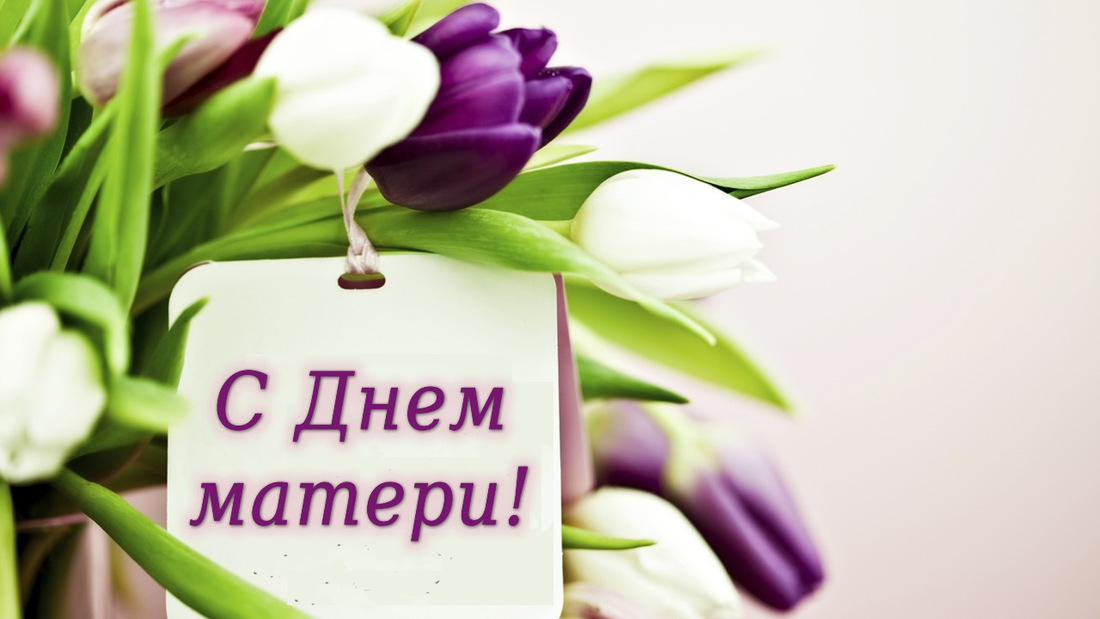 Администрация Ново-Эштебенькинской школы